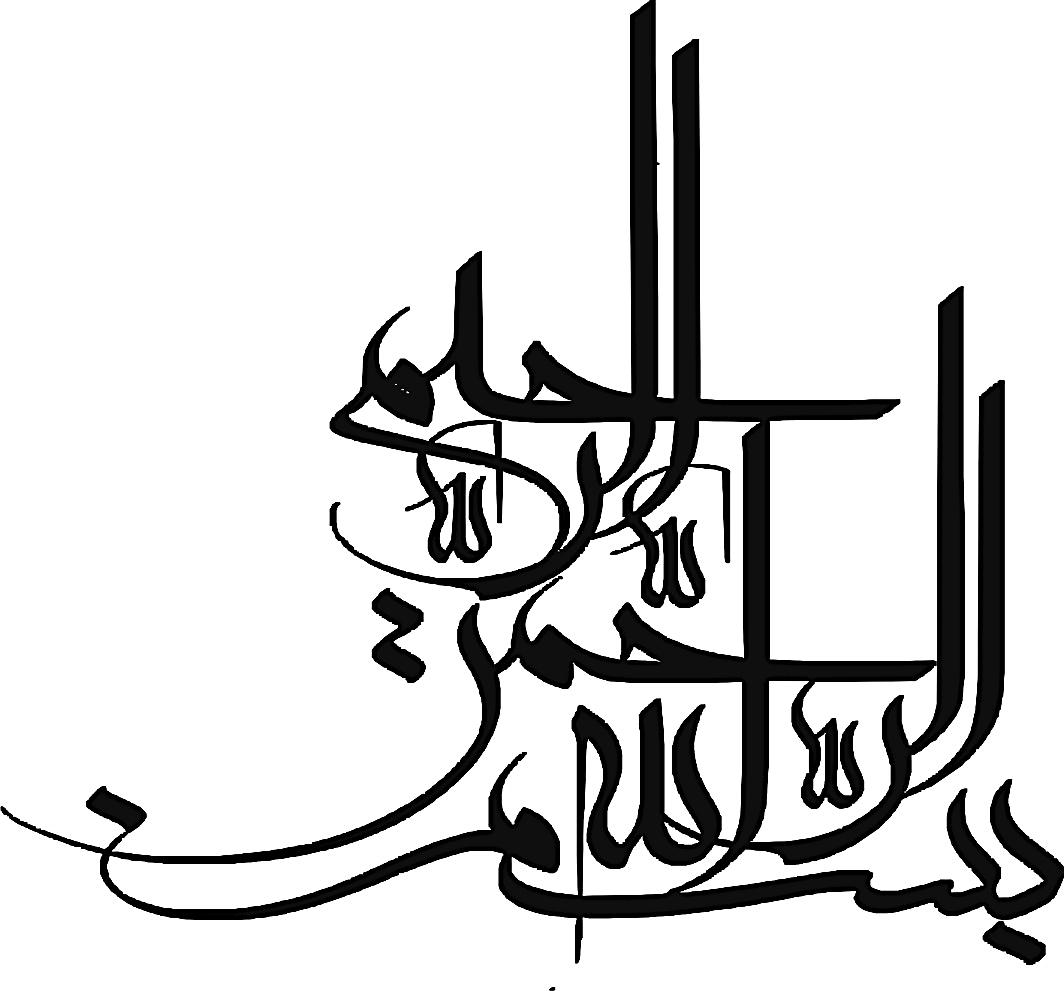 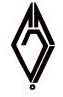 موسسه آموزش عالی رجاء
حسابداری تورمی و آثار تغییر قیمتها
استاد مربوطه:
دکتر حسن همتی

تهیه و تنظیم :
نیره عباسی

بهار 93
حسابداری تورمی
تعریف :

حسابداری تفییر قیمتها واژه ای است که مجموعه ای ازسیستم های حسابداری طراحی شده به منظور اصلاح مشکلات ناشی از به کارگیری بهای تمام شده تاریخی به لحاظ وجود تورم تشریح می کند.حسابداری تورمی درکشورهای مبتلا به تورم شدیدبه کارگرفته می شود.
1973
احساس نیاز برای شناسایی تغییر قیمت ها
مروری بر تاریخ حسابداری تورمی
1974
انتشار طرح پیشنهادی توسط FASB
1976
1979
انتشار ARS-190
1983
تدوین استاندارد شماره 33
تدوین استاندارد شماره 89
مقدمه:
بیش از هشتاد سال است که حسابداران، اثرات بالقوه تغییرات قیمت ها بر اقلام حسابداری را تشخیص و به نتایج آن پی برده اند.از دهه1920 برخی واحدهای تجاری اثرات این تغییرات را در گزارشات مالی خود اعمال کرده اند.
اما مرکز حرفه ای از قبیل AAA  و AICPA تا اواسط دهه 19930 از حسابداری تاریخی حمایت می کردند. بطوریکه انجمن AAA درنوشته های خود آورده است:
   ” حسابداری ... ضرورتاً فرایند ارزشیابی نیست، بلکه تخصیص بهای تمام شده تاریخی و درآمد به دوره های جاری و آتی است."
ادامه
در اوایل دهه پنجاه هردو سازمان در آثار و نوشته های خود تجدید نظر کردند،بطوریکه در سال 1952 انجمن AAA  بیانیه شماره 2 (تغییرات سطوح قیمت و صورتهای مالی) را منتشر نمود و انجمن AICPAمسئولیت مطالعه درباره تغییر مفاهیم مربوط به درآمد را به عهده گرفت و درگزارشات و مطالعات این سازمان آمده است: 
   ” شرکتهایی که مالکیت آنها بطور گسترده در بسیاری از مناطق پراکنده می باشند، بایستی برای فرام کردن اطلاعاتی که در تعیین اندازه گیری درآمد بر مبنای تقریبی واحدهای قدرت خرید معادل دارند،بکوشند و چنین اطلاعاتی باید در تمامی موارد به گونه ای امکان دارد، ارائه گردد تا حسابداران و حسابرسان مستقل بتوانند از این طریق و برمبنای آن، نظرات قطعی خود را اعلام نمایند.“
ادامه
انجمن AICPA  بعد از مطالعات و تحقیقات خود بیانیه شماره 6 که بر لزوم ارائه اطلاعات لازم با استفاده از شاخص قیمت واحد در یادداشتهای همراه صورتهای مالی، تاکید داشت را منتشر نمود.
سال 1969 هیئت APB بیانیه شماره 3 خود را درباره تهیه صورتهای مالی تعدیلی برمبنای شاخص قیمت ها منتشرنمود وبر افشای آن در یادداشت های همراه تاًکید نمود.
در همین دوران کمیته Trueblood بر نیاز به تغییر قیمت تاکید نمود.
اواخرسال 1974 هیئت FASB پیشنهادی تحت عنوان ”گزارشگری مالی مبتنی بر واحدهای قدرت خرید عمومی“ منتشر نمود که واحدهای تجاری را ملزم به ارائه صورتهای مالی تاریخی بعلاوه صورتهای مالی تعدیلی بر مبنای قدرت خرید عمومی می کرد.
ادامه
مارس 1976 کممیسیون اوراق بهادار و بورس ( ASR) بیانیه 190 را منتشر نمود و بر ارائه اطلاعات مکمل بر مبنای ارزشهای جایگزینی برای کلیه شرکتهای پذیرفته شده در بورس در مورد موجودی ها،اموال، ماشین آلات و تجهیزات ناخالص، که مجموع آنها بیش از صد میلیون دلار و یا بیش از ده درصد جمع دارایی ها باشد،تاکید نمود.

نتیجه بازنگری راه حل های چند جانبه نتایج دستورالعمل شماره 190 (ARS) در سال 1979 موجب انتشار بیانیه شماره 33 (گزارشگری مالی و تغییر قیمت ها) هیئت FASB شد که بر افشای اطلاعات مربوط به ارزشهای جایگزینی و همچنین سود وزیان ناشی از نگهداری اقلام در یادداشت های همراه، تاکید داشت.
ادامه
طبق این بیانیه شرکتهایی با شرایط زیر، بایستی علاوه بر ارائه صورتهای مالی تاریخی باید صورتهای مالی تعدیلی براساس واحد های پولی دارای قدرت خرید ثابت و یا بر مبنای ارزش جاری از طریق ارزش جایگزینی دارایی ها و هزینه های مشخص تهیه گردیده، به عنوان صورتهای مالی مکمل، پیوست گزارشهای مالی افشا نمایند.
شرایط بصورت زیر می باشد:
  شرکتهایی که موجودی کالا، اموال، ماشین آلات و تجهیزات (خالص) آنها بیش از 125 میلیون دلار می باشند.
شرکتهایی که جمع دارایی های آنان (بعد کسر استهلاک انباشته) بیش از یک میلیارد دلار می باشد.
ادامه
انتشار بیانیه 33 (FASB ) نتیجه سیر تکاملی نبود، بلکه بازتاب تفکر جان برتون حسابدار ارشد کمیسیون بورس و اوراق بهادار بود. از نظر برتون، چنانچه تغییری در گزارشگری مالی به علت تغییر قیمت ها مورد نیاز باشد،باید این تغییرات را در سیستم اندازه گیری ایجاد نمود تا اطلاعات مفیدتری در اختیار ذینفعان قرار دهد.
برتون معتقد است:
   ”تورم سبب تحریف قابل ملاحظه ای در حقایق می شود، زیرا در شرایطی که واحدهای پولی تاریخی مبنای اندازه گیری در سیستم حسابداری باشد،با توجه به تغییرات سریع قیمتها، آشکاراست که تطبیق ارزشهای پولی تاریخی با درآمدهای جاری مبنای مناسبی برای میانگین خالص جریانهای نقدی ورودی در سطوح مختلف فعالیتهای جاری نیست.“
ادامه
در پی تحقیقات  FASB پس از انتشار بیانیه 33 و فروکش نمودن تورم (حدود 2%) ، در سال 1986 بیانیه شماره 89 توسط FASB منتشر شد که طبق آن واحدهای تجاری ملزم به اجرای بیانیه 33 نبوده، بلکه افشای آثار تورم و تغییرات قیمت و اجرای آن فقط جنبه داوطلبانه و اختیاری خواهد داشت.

باید توجه داشت که تعیین استاندارد در مورد حسابداری تغییر قیمت ها در اوایل 1960 ودر دوران وجود تورم شدید در کشورهای مختلف، توجه علاقمندان را به خود جلب کرد ولی به علت فروکش کردن تورم در سالهای 1975-1976   این علاق به مراتب کاهش یافت.
ادامه
در سال 1974 کمیته ای بنام Sandilands در انگلستان تشکیل و در سال 1975 گزارش جامعی دربارره مسائل مربوط به اندازه گیری درآمد را در شراط تورمی منتشر نمود.نتیجه این گزارش جهت بهبود کیفی برای تغییر در قوانین شرکتها بشرح زیراست:
برای کلیه استفاده کنندگان از یک واحد اندازه گیری مشابه مورد استفاده قرار گیرد.
سود عملیاتی باید جدا از سود (زیان) ناشی از نگهداری اقلام دارایی افشاء گردد.
صورتهای مالی بایستی شامل اطلاعات ”مربوط“ برای ارزیابی نقدینگی جاری شرکت باشد.
ادامه
مهمترین توصیه های گزارش Sandilands  نحوه بکارگیری ارزشیابی واحد تجاری است. در این گزارش دارایی ها به مبلغی با در نظر گرفتن هزینه های فرصت به عنوان مبانی ارزشیابی در نظر گرفته می شود (ارزشیابی بر مبنای حداقل معادل بهای تمام شده ای باشد که واحد تجاری برای بدست آوردن آن دارایی باید پرداخت نماید = ارزش جایگزینی ).
بر طبق این ارزشیابی، اگر ارزش جایگزینی بیش از ارزش خالص بازیافتنی باشد،مبنای ارزش برای واحد تجاری به شرح زیر خواهد بود:
اگر ارزش جریان نقدی تنزیل شده< ارزش خالص بازیافتنی       دارایی نگهداری شود.
اگر ارزش جریان نقدی تنزیل شده > ارزش خالص بازیافتنی         دارایی فروخته شود.
ادامه
نحوه گزارش سود (زیان) ناشی از نگهداری طبق گزارش Sandilands بصورت زیر می باشد:
درآمد مالی کسب نشده ناشی از تجدید ارزیابی دارایی ثابت به عنوان اندوخته تجدید ارزیابی در ترازنامه.
سود تحقق یافته ناشی از نگهداری دارایی ثابت به عنوان اندوخته در ترازنامه.
بهای تمام شده فروش تعدیل شده به عنوان اندوخته تعدیل سهام در ترازنامه
سودهای غیر مترقبه به عنوان اقلام غیر مترقبه طبقه بندی و جدای از سود مبتنی بر ارزشهای جاری.
ادامه
رهنمود شماره 4،ECC شورای وزیران در سال 1978 بر آن داشت که کشورهای عضو جامعه اروپا به دولت های عضو اجازه دهد که از واحدهای تجاری بخواهند در تنظیم صورتهای مالی از روش ارزش جایگزینی استفاده نمایند.

هیاٌت تدوین استانداردهای حسابداری بین الملل،به دلیل مواجه بودن با طیف وسیع و پراکنده در کشورهای مختلف موضع مشخصی اتخاذ ننموده و فقط به این نکته اکتفاء کرد که واحدهای تجاری هر روشی که اتخاذ نموده باید در یادداشت های همراه افشاء نماید.
ادامه
بطور کلی باید گفت که بحث درباره حسابداری تغییر قیمت ها،نه فقط مدافع مفهوم چارچوب نظری را منعکس میکند،بلکه به قضاوت در ارتباط با نتایج اقتصادی هم می پردازد. از این گاهگاهی بحث، در ارتباط با مسائل فنی مثل ارزیابی دارایی ها، تعیین درآمد،و افشاء ناسب متمرکز می شود،و در مواردی بر چگونگی اندازه گیری رویدادهای مالی و تاثیر آن بر طرفین ذینفع (اتحادیه های کارگری، سرمایه گذاران بالقوه و بالفعل،بستانکاران، رقبای بالقوه و بالفعل و دولت) و حتی در کارای بازار سرمایه تاثیر می گذارد.
گزارشگری مالی و حسابداری قیمتها
یکی از اهداف اولیه گزارشگری مالی تامین نیاز و خواسته هاس اطلاعاتی استفاده کنندگان جهت کمک به اتخاذ تصمیم گیری های اقتصادی در ارتباط با واحد تجاری می باشد.

اطلاعات حسابداری در تخصیص منابع اقتصادی و مالی نقش بااهمیتی دارد.

یکی از مفروضات بنیادی حسابداری،بکارگیری یک مقیاس مشترک و همگن جهت اندازه گیری و پرداش اطلاعات مالی است و در نتیجه مقیاس واحد پولی مورد پذیرش قرار گرفت ولی این مقایس بر خلاف سایر مقیاس ها در طول زمان تغییر ارزش می یابد.
ادامه
نتیجه تغییر پذیری این مقیاس، ارزش واقعی بدهی های پولی و بخش های مختلف اقتصادی را تحت تاثیر قرار می دهد.روند مداوم تغییر قیمت ها، در طی سالهای گذشته،به دلیل کاهش قدرت خرید پول،ارزش واقعی خود را از دست داده و در نتیجه می توان گفت،که واحدهای پولی درگذر زمان،دارای ارزش های نابرابر بوده و جمع کردن آنه نامفهوم و تحریف حقایق است.
پیتون یکی از استادان حسابداری در آمریکا در سال 1922 چنین بیان می دارد:
  ” جمع واحدهای پولی ناهمگن، هرچند که همه آنها یک نام داشته باشند، تحریف حقایق است.“
تورم به معناي تغيير ارزش واحد اندازه گيري بر حسب پول است.بنابراين در سال 1979، هيات استانداردهاي حسابداري مالي در كشور امريكا بر اساس استاندارد شماره 33 شركت ها راملزم به رعايت 5 آيتم كرد:                  
   1-  ارائه مجدد سود حاصل از عمليات مستمر با توجه به اثر كلي تورم
   2-  سود يا زيان قدرت خريد مربوط به خالص اقلام پولي
   3-  سود حاصل از عمليات مستمر بر مبناي ارزشهاي جاري
   4-  ارزش جاري موجودي ها، اموال، ماشين آلات و تجهيزات در پايان دوره مالي
   5- افزايش يا كاهش ارزش جاري موجودي ها و اموال، ماشين آلات و تجهيزات پس از كسر آثار تورم
قيمت معرف ارزش مبادله كالاها و خدمات در اقتصاد است و تغيير قيمت كالاها و خدمات هنگامي رخ مي دهد كه قيمت در بازار خريد يا بازار فروش يا هر دو افزايش يا كاهش يابد. تغييرات قيمت ها را مي توان در يكي از گروههاي زير طبقه بندي كرد:
تغییر سطح عمومی قیمتها
تغییر قیمتهای خاص
تغییر قیمتهای نسبی
ماهیت تغییر قیمتها
تغییرات در سطح عمومی قیمتها
این تغییر معرف تغییر در ارزش پول در دوره های تورم یا رکوداست.
ازجمله اين تغييرات :    
 تغيير در عرضه يا سرعت در گردش پول به ميزاني بيشتر يا كمتر از عرضه كلي كالاها و خدمات در جامعه اقتصادي
تفاوت كلي عرضه و تقاضاي كالاها و خدمات مثل خريد كولر در فصل تابستان
تغيير قيمت هاي جهاني كالاهاي اساسي مثل طلا و نفت
قدرت خرید
قدرت خرید به توان خرید کالاها وخدمات با مبلغ معین پول،در مقایسه با کالا ها وخدماتی که با همان مبلغ پول در یک دوره گذشته قابل خریداری بوده است، اشاره دارد. قدرت خرید دو دسته اند:  قدرت خرید عمومی وقدرت خرید خاص
    طبق استاندارد شماره 33 شاخص قیمت مصرف کننده به عنوان معیار سنجش قدرت خرید عمومی پول انتخاب شده است.
تغییر در قیمت های خاص
تغییر درقیمت یک کالای خاص،معرف تغییر درارزش مبادله آن کالاست.
تغییردر قيمتهاي بازارشامل: 
خريد: به افزايش يا كاهش اقلام بهاي تمام شده يا هزينه هاي واحد انتفاعي منتج مي شود.
فروش : بر مبلغ درآمد فروش تاثير مي گذارد به شرط آنكه تغيير قيمت بر مقدار كالاي فروش رفته اثر نگذارد.

  تغييرات درقيمتهاي خاص كه منجر به كسب سود يا زيان غيرعملياتي ميشود نبايد در محاسبه سودعملياتي منظور شود زيرا ازفعاليتهاي عادي ومكرر منتج نشده است.
تغییر قیمتهای نسبی
تغيير قيمت هاي نسبي نيز منعكس كننده تغييردر ساختار قيمت ها يا تغيير قيمت يك كالا در مقايسه با قيمت هاي تمامي كالاها و خدمات جامعه اقتصادي مي باشد.
مثلا چنانچه سطح عمومي قيمت ها به ميزان 20 درصد و قيمت يك كالاي خاص به ميزان 32 درصد افزايش يابد. افزايش قيمت نسبي كالاي مزبورمساوي 10 درصد خواهد بود.
درضمن اثر كامل تغيير قيمت هاي نسبي را نمي توان اندازه گيري و افشا كرد مگر اين كه حسابها به ازاي تغيير قدرت خريد پول و تغيير قيمت هاي خاص تعديل شود.
طبقه بندی اقلام پولی و غیر پولی
دارايي هاي پولي : معرف ادعا نسبت به مقدار معيني پول است. مانند:
   موجودي نقد،حسابها واسناد دريافتني 
   بدهي هاي پولي : معرف تعهدات نسبت به پرداخت مبلغ ثابتي پول در زمان آينده است. مانند: حسابها و اسناد پرداختني، اقلام تحقق يافته پرداخت نشده 
   دارايي هاي غيرپولي: شامل اقلامي است كه قيمت آن مي تواند باگذشت زمان تغييركند ودربرگیرنده تمامی حقوق نسبت به منافع آتي وكالاها وخدمات است .   
   بدهي هاي غيرپولي : شامل تعهداتي است كه با مقدار معيني كالاها و خدمات ايفا مي شود يا بر حسب مقدار معيني از قدرت خريد بيان شده است.
سود و زیان اقلام پولی
براساس باورعمومي تورم به نفع بدهكاران و به زيان طلبكاران است.
   واحدهاي انتفاعي معمولا موجودي نقد يا حسابهاي دریافتنی را به مبلغي بيش از بدهي هاي جاري نگهداري مي كنند تا با افزايش سطح قيمت ها، زيان اقتصادي تحمل و با كاهش سطح قيمت ها سود اقتصادي تحصيل گردد.همچنين اگر بدهيهاي بلندمدت بيشتر از داراييهاي پولي بلندمدت باشد هنگام افزايش سطح قيمتها ،سوداقتصادي تحصيل مي شود وهنگام كاهش سطح قيمتها زيان اقتصادي تحمل مي شود.  
    در ضمن اقلام غيرپولي سودوزيان ندارند.
شاخص های قیمت
شاخص قیمت عبارت است از میانگین موزون قیمت های جاری کالاها و خدمات که با قیمت های مربوط در دوره مبنا مقایسه و به کمک آن، تغییرات حاصل در سطح قیمتها تعیین می شود.
از شاخص قیمت جهت اندازه گیری تغییر سطح قیمت ها در یک دوره معین، استفاده می شود.
شاخص قیمت در هر سه طبقه تغییر قیمتی قابل محاسبه می باشد.
نحوه محاسبه شاخص قیمت:
روش لاسپیرز
In=100


روش پاشه


In=100

                در استاندارد شماره 33 ، شاخص لاسپیرز توصیه شده است.
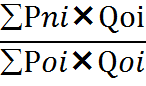 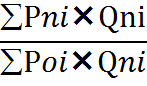 نکته:
روشهای ارزیابی دارایی ها
موارد افشا در بکارگیری روش قدرت خرید طبق FASB:
اطلاعات مربوط به سود حاصل از عملیات مستمر برای دوره مالی جاری، بر مبنای ارزشهای تاریخی قدرت خرید.

سود و زیان غیر عملیاتی قدرت ناشی از نگهداری خالص اقلام پولی در دوره جاری، بدیهی است این سود یا زیان نباید در محاسبه سود حاصل از عملیات مستمر لحاظ شود.
موارد افشا در بکارگیری روش ارزش جاری طبق FASB:
اطلاعات مربوط به سود حاصل از عملیات مستمر برای دوره مالی جاری، بر مبنای ارزشهای جاری.
ارزش جاری موجودی ها و اموال، ماشین آلات و تجهیزات در پایان دوره.
افزایش یا کاهش ارزش جاری موجودی ها و اموال، ماشین و تجهیزات برای دوره مالی جاری پس از کسر آثار تورم.
معایب حسابداری مبتنی
 بر بهای تاریخی
عدم انعکاس شرایط واقعی
تإثیر منفی بر جریانات واحد اقتصادی
عدم قابلیت مقایسه صورتهای مالی در دوره های مختلف
معایب روش حسابداری ارزش جاری
ویزگی عینیت(قابلیت اعتماد) اطلاعات کاهش یافته ؛مگر اینکه داراییها ی عرضه شده در بازار کاملا مشابه با دارائی واحد انتفاعی مورد نظر باشد .
قیمت جاری ممکن است برابر ارزش جاری نباشد چرا که واحد انتفاعی در صورت پرداخت آن می تواند انواع دارائی باصرفه تر را خریداری نماید .بنابراین ارزش فعلی منافع حاصل از دارائی ممکن است با ارزش جاری یا ارزش جایگزینی آن مساوی نباشد .
تشخیص سود وزیان غیر عملیاتی
مزایای ارزش جاری
معرف ارزش دارایی است
جمع کردن داراییها معنا دار است
پیش بینی گردش آتی وجوه نقد
مزایای روش حسابداری برحسب ارزشهای جاری
ارزش جاری معرف مبلغی است که واحد انتفاعی باید در حال حاضر بپردازد تا دارایی یا خدمات آن را تحصیل کند.بنابراین، انعکاسی از بهترین معیار ارزشی نهاده‌هایی است که با درآمد فروش جاری مقابله می‌شود و برای مقاصد پیش‌بینی مورد استفاده قرار می‌گیرد.
بکارگیری ارزش جاری، تشخیص سود و زیان غیرعملیاتی ناشی از نگهداری دارایی‌ها را امکان‌پذیر و نتایج تغییرات مدیریت دارایی‌ها را منعکس میکند. ‌ 
ارزش جاری معرف ارزش دارایی از دیدگاه واحد انتفاعی است، مشروط بر اینکه واحد انتفاعی تحصیل این قبیل دارایی‌ها را ادامه دهد و ارزش آن را از طریق مخارج اضافی افزایش نداده باشد.
جمع کردن دارایی‌هایی که برحسب ارزشهای جاری بیان شده، بامعنی‌تر از جمع کردن ارزشهای تاریخی است که در مقاطع زمانی مختلف واقع شده اند.‌
امکان گزارش سود عملیات جاری جهت پیش بینی گردش آتی وجوه نقد را امکانپذیرمی کند .
اندازه گیری سود ومفهوم حفظ و نگهداشت سرمایه
یکی از هدف‌های اصلی حسابداری مالی اندازه‌گیری عناصر مربوط به وضعیت مالی و نتایج عملیات واحدهای تجاری به مفهوم حفظ سرمایه است. از این دیدگاه تحقق سود واقعی، مبالغی است که بعد از توزیع آن بین سهامداران قدرت خرید سرمایه اولیه محفوظ مانده و خللی در توان عملیاتی واحد تجاری ایجاد نمی‌شود.
    وسود حسابداری نیز عبارتست از مبالغی که واحد انتفاعی بین سهامداران خود توزیع می کند ودر آخر دوره همان رفاه اول دوره را دارد واین تعریف   مبتنی  بر رویکرد حفظ سرمایه است.
روشهای حفظ سرمایه
حفظ سرمایه مالی
برحسب قدر ت خرید عمومی
حفظ سرمایه مادی
حفظ سرمایه مالی
دراین مفهوم سود از افزایش مبلغ اسمی سرمایه حاصل می شود.
در رویکرد سنتی بهای تمام شده تاریخی -ریال اسمی ؛مفهوم حفظ سرمایه مالی مصداق دارد زیرا درآمد فروش باید بیش از بهای تمام شده کالای فروش رفته براساس ارزشهای تاریخی باشد تا بتوان سود گزارش کرد.
در رویکرد ارزش جاری-ریال اسمی  نیز در صورت عدم برابری ارزش جاری دارائی در ابتدا وپایان دوره سود وزیان غیر عملیاتی حاصل می گردد .
حفظ سرمایه برحسب قدرت خریدعمومی
دراین رویکرد سود عبارتست از مازاد سرمایه آخر دوره نسبت به اول دوره که هردوبرحسب قدرت خرید عمومی ثابت پول بیان میگردد واین تعریف با رویکرد سنتی بهای تمام شده تاریخی –ریال ثابت مبتنی است .
   طبق این تعریف تنها قدرت خرید اقلام پولی در محاسبه سود وزیان منظور شده  وتعدیل داراییها وبدهیهای غیر پولی در آن منظور نمی شود .
مفهوم حفظ سرمایه مادي
دراين رويكرد فرض براين است كه سرمايه درصورتي حفظ مي شود كه واحد انتفاعي بتواند داراييهاي خودرا با داراييهاي مشابه جايگزين كند يا قادر باشد ظرفيت خودرا براي توليد مقادير ثابت كالاها وخدمات حفظ نمايد كه در كل بكارگيري ارزشهاي جاري مي تواند جايگزين مناسبي براي قدرت خريد ظرفيت فيزيكي واحد انتفاعي محسوب شود.
روشهای حسابداری
ه
ارزش جاری – حفظ سرمایه فیزیکی
د
ارزش جاری تعدیل شده
ه
ارزش جاری
ب 
بهای تاریخی تعدیل شده
الف   
 بهای تمام شده تاریخی
بهای تمام شده تاریخی
در این سیستم کلیه مبادلات همواره برمبنای ارزش منصفانه در روز انجام مبادله ثبت و نگهداری می شود.
این روش به دلیل اینکه مبتنی بر برآورد، حدس و اظهارنظر شخصی نیست و بصورت بیطرفانه و عینی قابل اندازه گیری است، از نظر حسابداران بر روشهای دیگر ارجحیت دارد.
بهای تاریخی تعدیل شده
در این سیستم صورتهای مالی مبتنی بر بهای تاریخی با بکارگیری عامل تبدیل به ارزش های مبتنی بر خرید با واحد پول ثابت (دارای قدرت خرید ثابت) تبدیل می شود.
عامل تبدیل بصورت زیر است.

=عامل تبدیل


اقلام غیر پولی*عامل تبدیل=بهای تاریخی تعدیل شده
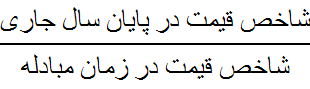 ارزش جاری
در این سیستم جهت واقعی ترشدن سود گزارش شده ومطلوبیت بیشتر صورتهای مالی،از ارزشهای جایگزینی جهت اندازه گیری اقلام غیر پولی استفاده می شود.
قیمت جایگزینی (ارزش جاری) طبق نظر FASB با روشهای زیر قابل کسب است:
استفاده از شاخص قیمت های خاص تهیه شده در داخل یا خارج واحد تجاری
 قیمت گذاری مستقیم

             
               -a استفاده از صورتحساب فروشنده یا مظنه رسمی بازار یا برآورد ....
              -b براساس قیمت های سیاهه جاری (فهرست قیمت کالا و خدمات)
              -cبر اساس هزینه های تولید استاندارد
ارزش جاری تعدیل شده
هدف از این سیستم اندازه گیری، ارزشیابی و گزارش کلیه اقلام دارایی بر مبنای اقل ارزش جاری یا خالص مبلغ قابل بازیافت (مفهوم محافظه کاری) می باشد.
هدف دوم این سیستم، اندازه گیری ارزش جاری اقلام مربوط به صورتهای مالی و تبدیل آن از طریق شاخص قیمت به ریالی است که دارای همان قدرت خرید برابر پایان دوره مالی می باشد.
نکته
سود و زیان ناشی از قدرت خرید               بهای تاریخی تعدیل شده

سود و زیان ناشی از نگهداری                 ارزش جاری

سود و زیان ناشی از قدرت خرید         سود و زیان ناشی از نگهداری


 ارزش جاری تعدیل شده

تمامی موارد فوق در صورت سود و زیان و بصورت جداگانه انعکاس می یابد.
ارزش جاری – حفظ سرمایه فیزیکی
اگر ظرفیت تولیدی یک واحد تجاری مبنای اندازه گیری سود،در گزارشگری مالی باشد، از سیستم حسابداری مبتنی بر ارزش جاری – حفظ سرمایه فیزیکی،استفاده می شود.

تفاوت بین این سیستم با سیستم ارزش اری در این است که سود ناشی ازنگهداری اقلام دارایی باید بطور جداگانه تحت عنوان ”تعدیل حفظ سرمایه“ طبق بندی و در  ترازنامه در بخش حقوق صاحبان سهام قبل از سود انباشته گزارش می گردد.
مفهوم روشهای تعدیلی
ریال اسمی:اندازه گیری بر حسب مبالغ ریالی در زمان تحصیل یا تاریخ گزارشگری و یا هر تاریخ دیگر.
ریال ثابت: تعدیل ریال اسمی بر اساس تغییر قدرت خرید پول.
بهای تمام شده تاریخی-ریال ثابت: تعدیل ارزشهای تاریخی بر اساس تغییر قدرت خرید پول.
ارزش جاری ریال ثابت: تعدیل ارزشهای جاری بر اساس تغییر قدرت خرید پول.
تذکر
در ارزیابی دو سیستم اندازه گیری، بهای تمام شده تاریخی – ریال ثابت و ارزش جاری – ریال ثابت، لازم است دو ویژگی مربوط بودن و قابلیت اعتماد و محتوای اطلعاتی مبالغ گزارش شده به بازار سرمایه مدنظر قرار گیرد.
روشهای اندازه گیری ارزش جاری
ارزش ورودی
ارزش خروجی
ارزش فعلی
بحث های موافق ومخالف درباره تعدیلات سطح عمومی قیمت ها
بحث های موافق ومخالف درباره تعدیلات سطح عمومی قیمت ها
استاندارد شماره 33
دراین استاندارد بكارگيري روش قدرت خريد وروش ارزشهاي جاري به عنوان اطلاعات مكمل صورتهاي مالي اساسي مبتني برارزشهاي تاريخي توصيه شده است .
 


    در این استاندارد بدلیل ابهام برای استفاده کنندگان در مورد بکارگیری روش قدرت خرید ثابت پول در راستای استاندارد 33، لغو گردید. بطوریکه هزینه تهیه این اطلاعات بیش از منافع آن برای استفاده کنندگان می باشد .
استاندارد شماره  82
استاندارد شماره 89
طبق این استاندارد که در سال 1986 میلادی انتشار یافت، براجرای باقیمانده الزامات استاندارد شماره 33 شامل اندازه گیری سود مبتنی بر ارزشهای جاری، سود یا زیان غیر عملیاتی قدرت خرید و اطلاعات مربوط به سود نگهداری دارایی ها ،توصیه شد ولی الزامی نگردید.




   طبق این استاندرد نیز مانند استاندارد شماره 33 بر افشای اطلاعات مرتبط با تغییر قیمتها الزام شد ولی در اکتبر 1989 میلادی این الزام به صورت اختیاری تغییر یافت.
استاندارد بین المللی شماره 15
رابطه تبدیل ارز و تغییر سطح قیمتها
رویکردهای مختلف در جهت تعیین نرخ تسعیر ارزو ماهیت
شناسایی سود وزیان تبدیل ارزشامل: 
1- رویکرد اقلام پولی- غیرپولی
2- رویکرد جاری- غیرجاری
3-رویکرد موقتی
4-رویکرد خالص سرمایه‌گذاری (رویکرد جاری)
1- رویکرد اقلام پولی –غیر پولی
  داراییها وبدهیهای پولی بر اساس ارزش جاری ونرخ تسعیر در تاریخ
  ترازنامه می باشد.
  داراییها وبدهیهای غیر پولی بر مبنای نرخ تسعیر زمان تحصیل می باشد .
2- رویکرد جاری وغیر جاری 
   اقلام جاري براساس نرخ جاري ارز تسعير مي گردند،زيرا با عمليات جاري واحد انتفاعي ارتباط دارند.
3- رویکرد موقتی 
   اقلامی که با بهای تمام شده تاریخی گزارش می شود با نرخ تسعیر ارز تاریخی؛ واقلامی که بر مبنای قیمت جاری یا قیمت های مورد انتظار گزارش می شوند برحسب نرخ جاری ارز تسعیر می شود .
4- رویکرد خالص سرمایه گذاری
    شرکت فرعی نوعی سرمایه گذاری تلقی شده وتمام داراییها وبدهیهای شرکت فرعی براساس نرخ ارز در تاریخ ترازنامه واقلام صورت سود وزیان نیز براساس نرخ میانگین ارز طی دوره گزارش تسعیر می شوند. اگر سرمایه گذاری دائمی است محاسبه سود وزیان تغییر نرخ ارز لزومی ندارد مگر در زمان تصفیه که سود وزیان تسعیر تحقق پیدا می کند .
استاندارد شماره 8
استاندارد شماره 8بکارگیری روش موقتی را الزامی داشته واشکال آن نوسان ناشی از سود وزیان شرکت اصلی ناشی از عوامل خارج از کنترل مدیریت  بود وانعکاس سودوزیان تغییر نرخ ارز در صورت سودوزیان؛ که با مخالفت همراه شد .نتیجه مخالفت ها ایجاد پول عملیاتی بود که شرکت فرعی می بایستی عملیات خود را با پول تعریف شده انجام می داد.
استاندارد شماره 52
این استاندارد فرایند دومرحله ای را برای تبدیل صورت های مالی توصیه نمود:
   مرحله اول  تمامی ارقام بیان شده برحسب پول ؛به غیر از پول عملیاتی با استفاده از روش موقتی به پول عملیاتی تبدیل می شودو مرحله دوم ارقام بدست آمده برحسب پول عملیاتی با بکارگیری روش خالص سرمایه گذاری به پول رایج در کشور اصلی تبدیل می گردد.
والسلام